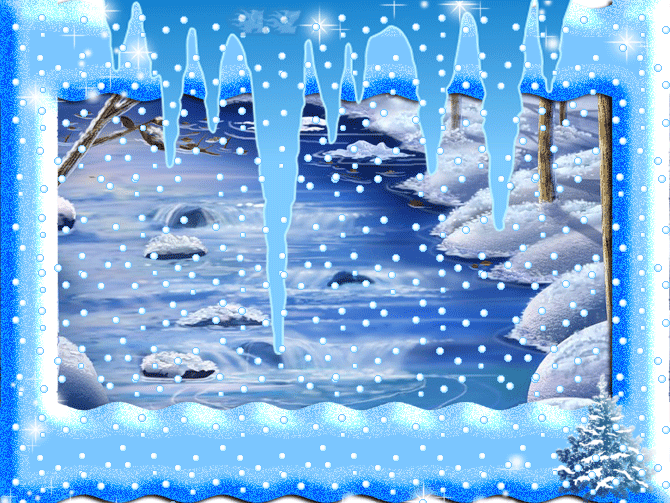 День рождения
 Деда Мороза
Дед Мороз отмечает свой день рождения18 ноября.
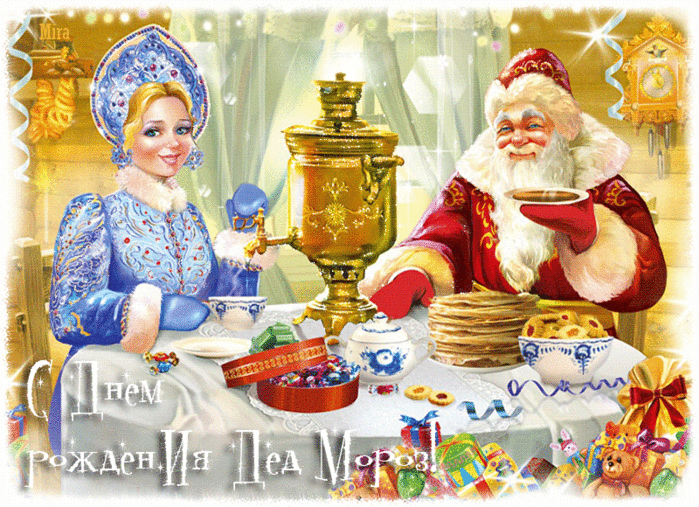 возраст зимнего волшебника — доподлинно неизвестно, но точно, что более 2000 лет.
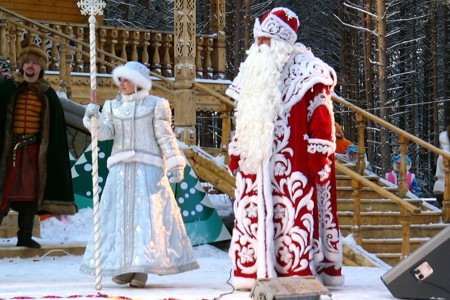 прадеды современного Деда Мороза
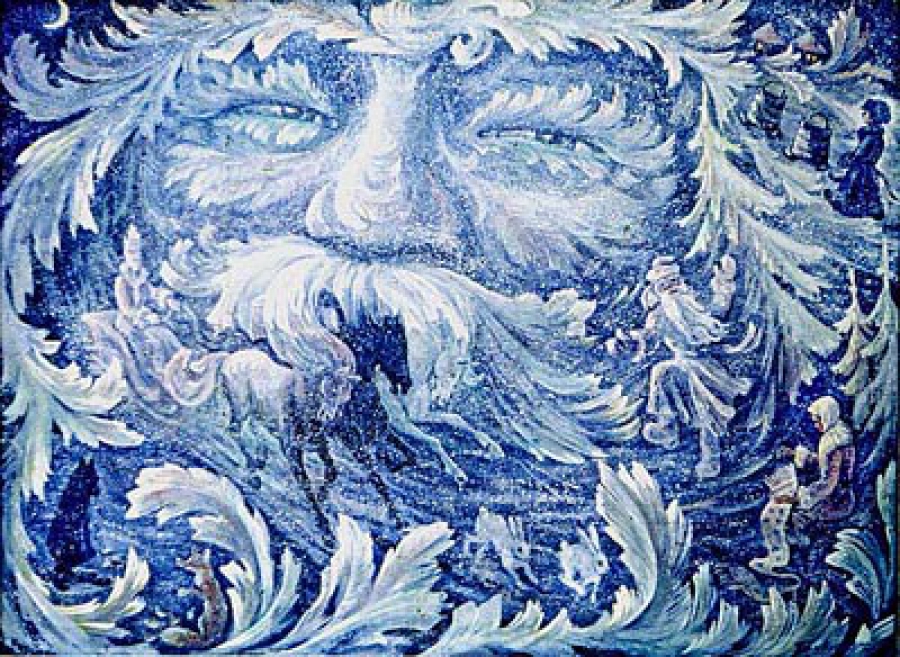 Дух холода Трескун.
Занимался он делами жуткими: насылал на землю стужу, губил посевы, морозил людей и животных. Люди пытались откупиться от злого духа заговорами да подарками, приносили ему кашу, кисель, уговаривали пощадить посевы и скот. Трескун оставался непреклонен.
Дух холода Карачун.
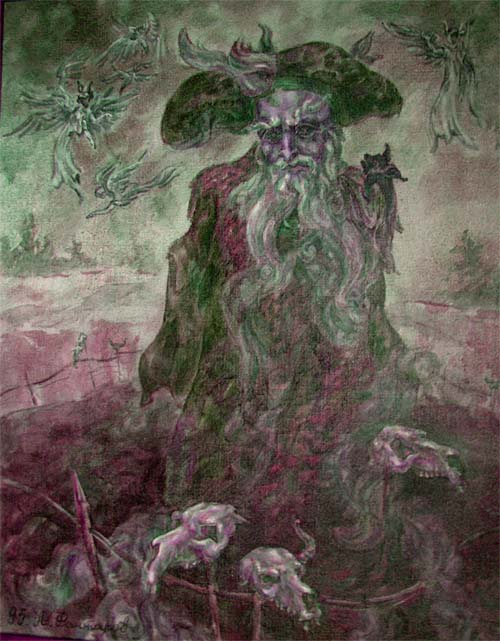 Карачун обитал под землей. Он превращал в лёд воду в колодцах, родниках, замораживал реки. А людям вообще не советовали с ним встречаться, плачевны были последствия таких встреч. Да что долго рассказывать, его лицо говорит само за себя.
Дух холода Зимник.
Зимник же был сутулым старичком низенького роста, с длинной белой бородой. В руке держал он железную булаву. К чему та булава прикасалась, то в лед превращалось, гласили народные предания.
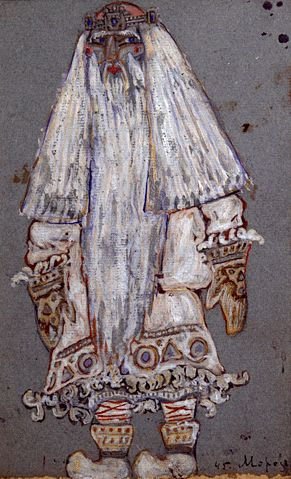 Мороз - воевода
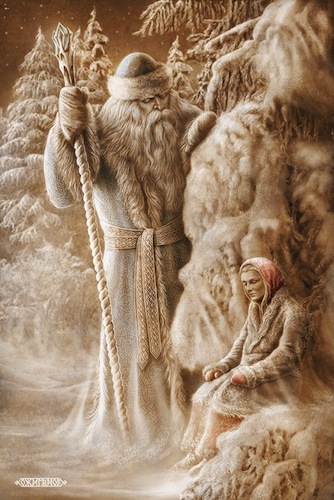 Постепенно духи холода из древних поверий стали плавно перетекать в народное творчество: появился в сказаниях Мороз-воевода, дед нашего героя. Предания гласят, что был он чуть добрее своих лютых предков.
Мороз Иванович
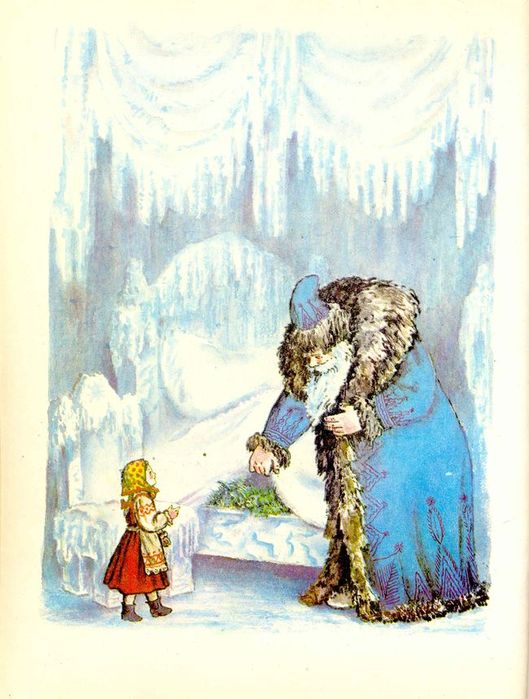 Вскоре вышла в свет литературная обработка Одоевского, объединившая мифы и сказания. В ней перед нами впервые предстаёт уже несколько подобревший (в сравнении с предками) старик Мороз Иванович.
Прошло время, родился нынешний Дед Мороз.
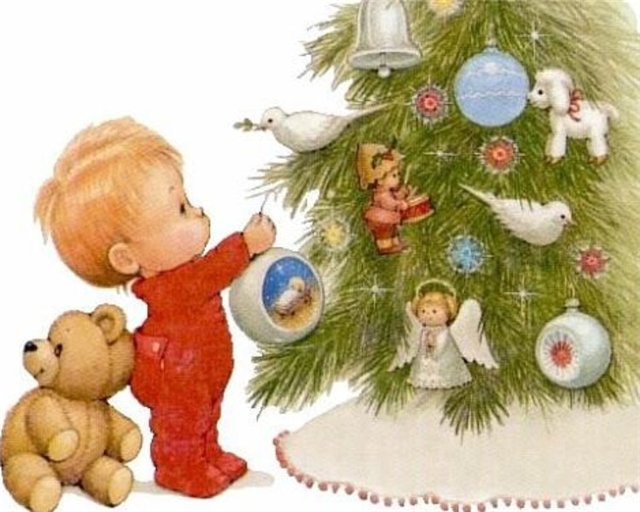 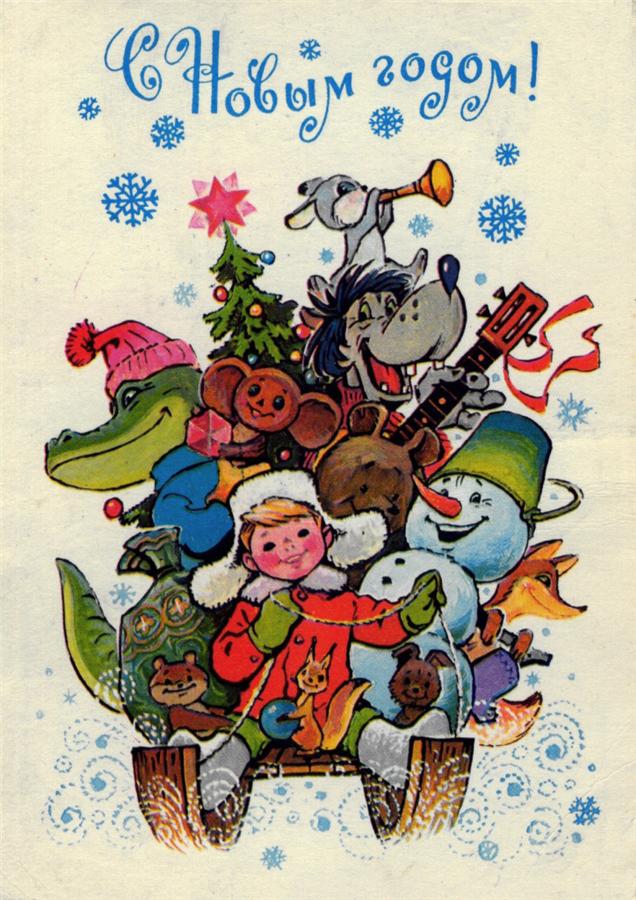 Маленький Дед Мороз очень подружился с лесными зверушками, снеговиками Малышня дружно играла, танцевала, веселилась.
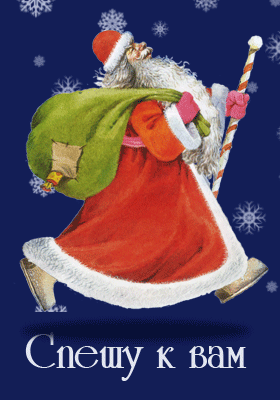 И когда настала пора сменить отца на тяжёлом морозном поприще, юный Дед Мороз решил: «Я сделаю все, чтобы доставлять детишкам радость. Я каждый год буду дарить им подарки, выполнять все их пожелания. Тогда малыши вырастут умными и добрыми». Купил наш Дед Мороз огромный мешок, в который стал складывать многочисленные подарки. А в новогоднюю ночь он тайком пробирался в дома, где жили маленькие ребятишки, и прятал подарки под ёлку.
Дед Мороз со Снегурочкой приходят к нам под новый год. Дети с нетерпением ждут дорогого волшебника.
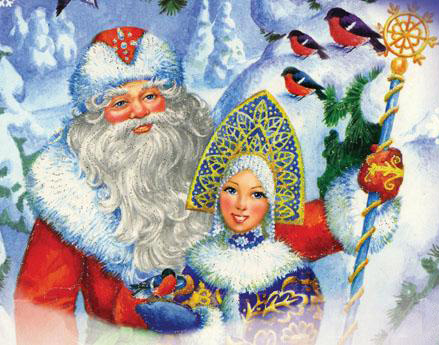 По мановению жезла Деда Мороза зажигаются огни на новогодней елке.
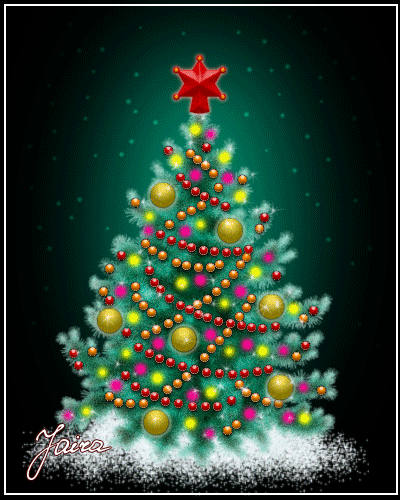 В декабре 1998 года из Лапландии Дед Мороз перебрался в Великий Устюг, ставший отныне его вотчиной.
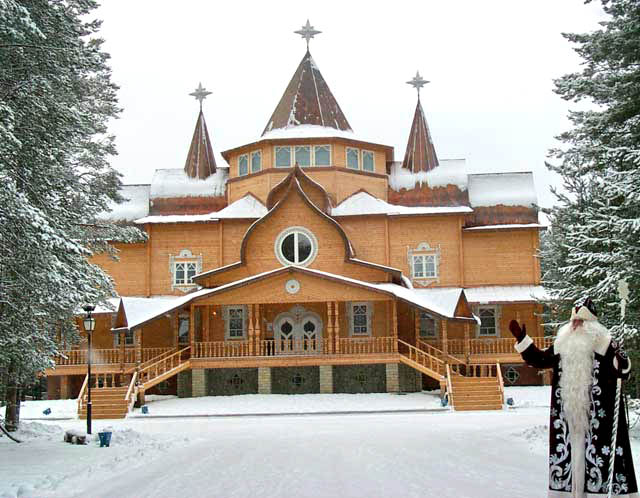 18 ноября Дед Мороз и Снегурочка встречают огромное количество гостей, которые съезжаются на празднество со всего света.
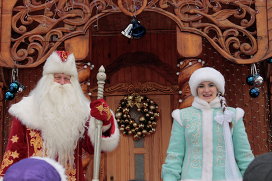 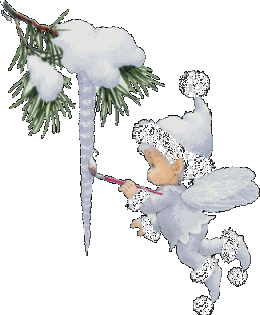 Из Украины приезжает Святой Николай.
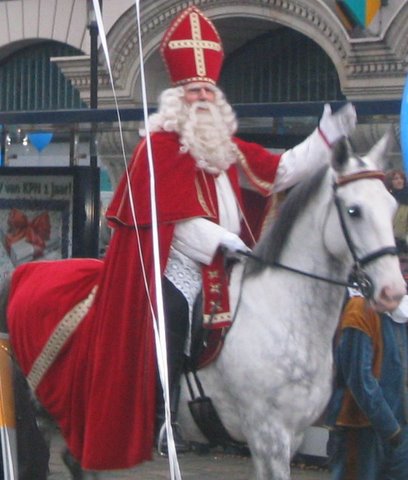 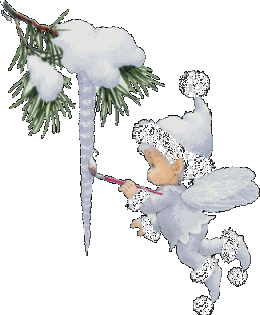 Из Германии – Вайнахтсман
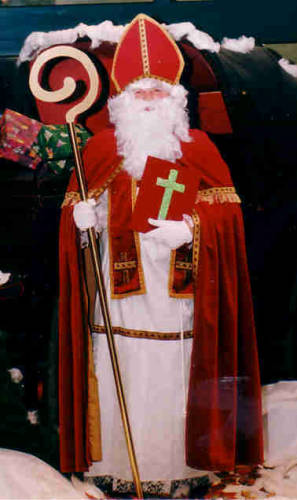 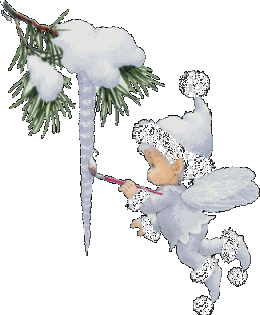 Из Гатчины – Всемирный казачий Дед Мороз
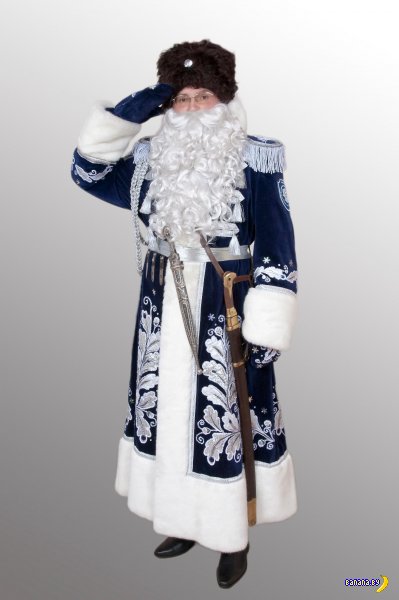 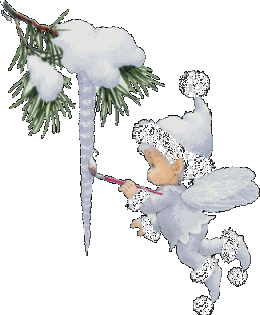 Из Минска прибывает Дед Мороз Белорусский.
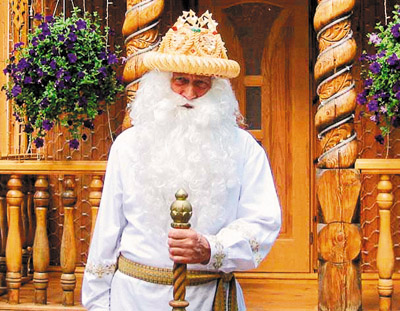 В День рождения Деда Мороза в Великом Устюге зажигаются огни на первой российской новогодней ёлке.
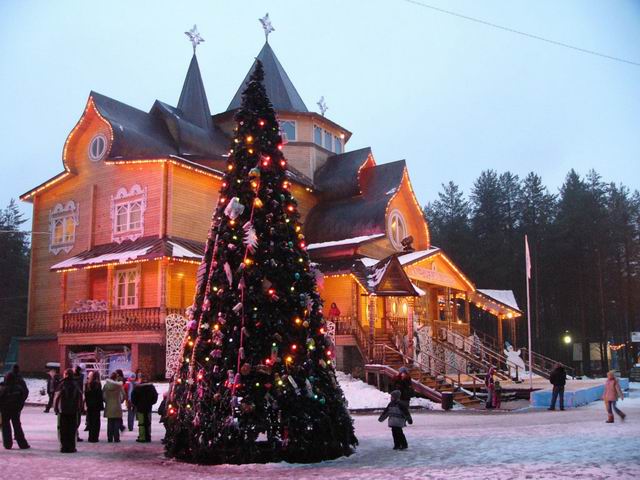